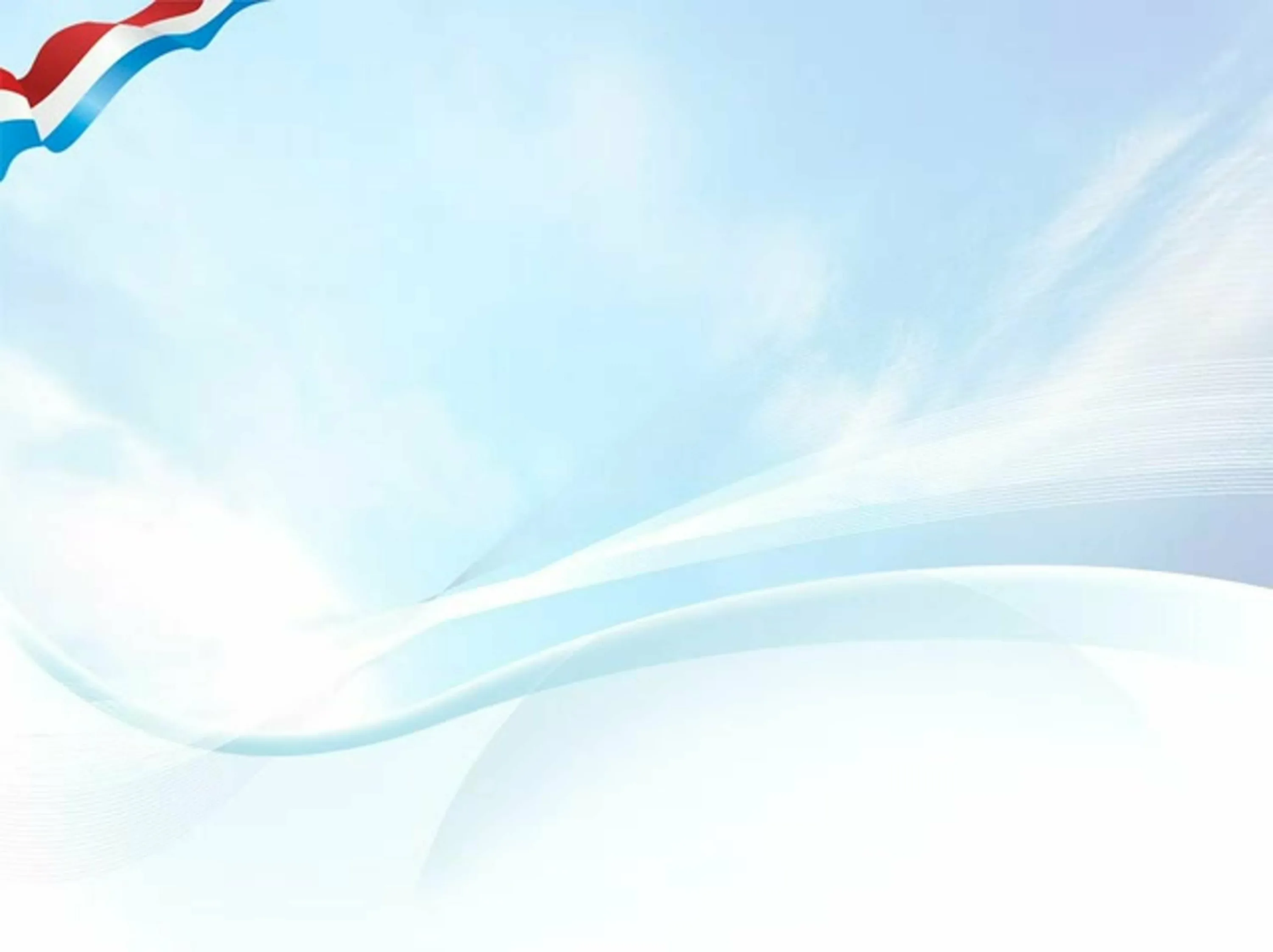 Аттестация педагогических работников в целях установления высшей квалификационной категории
КОМПЬЮТЕРНАЯ ПРЕЗЕНТАЦИЯ ПРАКТИЧЕСКИХ ДОСТИЖЕНИЙ ПРОФЕССИОНАЛЬНОЙ ДЕЯТЕЛЬНОСТИ  (ЛИЧНОГО ВКЛАДА В РАЗВИТИЕ ОБРАЗОВАНИЯ)
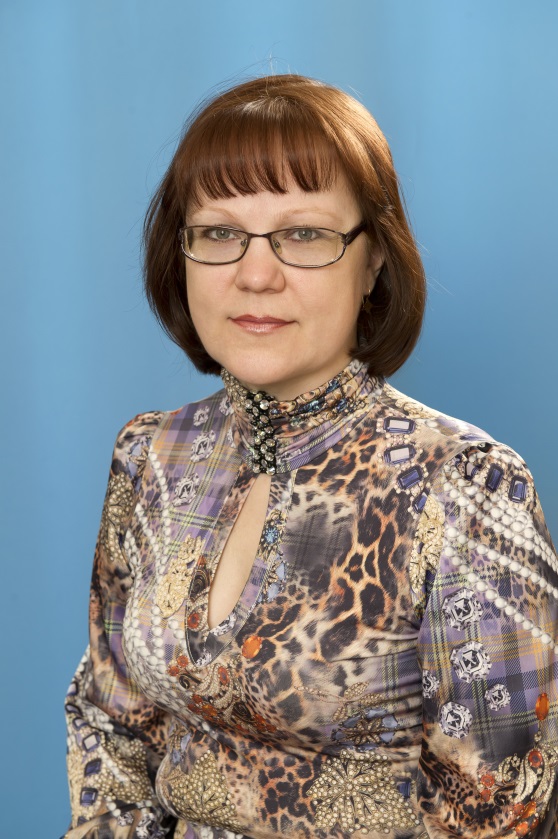 Воспитатель
Муниципального бюджетного дошкольного учреждения  «Детский сад № 20» 
г. Балахна
МалютинаНаталья Анатольевна
Мое профессиональное кредо
«Чтобы быть интересным, будь интересующимся»
Тема: Патриотическое воспитание старших дошкольников посредством организации группового мини-музея «Прошлое и настоящее родного города»
«Позаботьтесь о тысяче тончайших нитей, связывающих личность с Отечеством, — это первый совет отцу, матери и педагогу по патриотическому воспитанию»
В.А.Сухомлинский
Условия формирования личного вклада педагога в развитие образования
Научно-исследовательские условия: 
анализ нормативно-правовых документов по гражданско-патриотическому воспитанию (Стратегия развития воспитания в Российской Федерации на период до 2025 года от 29 мая 2015 г. № 996-р, Государственная программа патриотического воспитания граждан Российской Федерации на 2020-2024 гг., Федеральный проект «Патриотическое воспитание граждан Российской Федерации» национального проекта «Образование» 2021-2024 гг.,
анализ идей патриотизма в работах отечественных педагогов (К.Д.Ушинский, В.А Сухомлинский), анализ Концепции детского музея (А.У. Зеленко)
Методические условия:
анализ программно-методического обеспечения по патриотическому воспитанию: Н.Г.Зеленова, Л.Е. Осипова «Мы живем в России», 
анализ педагогического опыта  по организации мини-музеев в ДОУ (Н. А. Рыжова, Л. В. Логинова, А. И. Данюкова, Е.А.Байдина , Н. В. Малюшова, М.Трунова, Т.Чумалова  )
Организационно-педагогические условия:
обсуждение проблемы  патриотического воспитания в профессиональных педагогических сообществах: на районных семинарах опорных ДОУ по направлению «Социально-коммуникативное развитие дошкольников», «Познавательное развитие дошкольников»
обновление содержания воспитания, внедрение форм и методов, основанных на лучшем педагогическом опыте в сфере воспитания и способствующих совершенствованию и эффективной реализации воспитательного компонента федеральных государственных образовательных стандартов
сознание, патриотические чувства, отношения и деятельность.
Актуальность личного вклада в развитие образования
Теоретическое обоснование личного вклада в развитие образования
обновление содержания воспитания, внедрение форм и методов, основанных на лучшем педагогическом опыте в сфере воспитания и способствующих совершенствованию и эффективной реализации воспитательного компонента федеральных государственных образовательных стандартов
сознание, патриотические чувства, отношения и деятельность.
Идея народности  (К.Д. Ушинский):  это воспитание, созданное самим народом, основанное на традициях и обычаях, истории родного края: для воспитания патриотизма необходимо, чтобы ребенок знал свою историю, понимал культуру и язык народа
Патриотическое видение окружающего мира  (В.А. Сухомлинский)  состоит в том, что юный гражданин познает живую историю своей семьи, своих соотечественников, живших несколько столетий и десятилетий назад
Концепция детского музея (А.У. Зеленко): детский музей должен быть максимально мобилен, приспособлен для перестановок и опытов, готов к переменам; в связи с чем, коллекции, экспонаты музея должны состоять из предметов, позволяющих детям брать их в руки, рассматривать, изучать устройство, то есть осуществлять тактильный контакт с ним
Система работы по патриотическому воспитанию  (Н.Г.Зеленова, Л. Е.Осипова):  содержание, формы и методы  работы по патриотическому воспитанию
Подходы к организации детских музеев в ДОУ (Н. А. Рыжова, Л. В. Логинова, А. И. Данюкова, Е.А.Байдина , Н. В. Малюшова, М.Трунова, Т.Чумалова):  цель, задачи, содержание музейной педагогики в ДОУ
Формы работы в детском музее: традиционные: экскурсии, клубные и кружковые занятия с элементами театрализации, музейные занятия (Б. А. Столяров, Л. М. Шляхтина, С. В. Фокин), нетрадиционные с использованием игровых и информационно-коммуникационных технологий (П.И.Пидкасистый, Г. К. Селевко, Ж. С. Хайдаров)
Ведущая педагогическая идея
обновление содержания воспитания, внедрение форм и методов, основанных на лучшем педагогическом опыте в сфере воспитания и способствующих совершенствованию и эффективной реализации воспитательного компонента федеральных государственных образовательных стандартов
сознание, патриотические чувства, отношения и деятельность.
Организация мини-музея «Прошлое и настоящее родного города» в РППС группы будет способствовать эффективному освоению старшими дошкольниками системы патриотического воспитания
компоненты патриотизма
Условия организации мини-музея «Прошлое и настоящее родного города» в РППС группы:
- ребенок не пассивный созерцатель, а соавтор и творец;- активное участие родителей,
- практическая деятельность с экспонатами музея: игры –путешествия, игры- упражнения, интеллектуально-творческие игры и др.
обновление содержания воспитания, внедрение форм и методов, основанных на лучшем педагогическом опыте в сфере воспитания и способствующих совершенствованию и эффективной реализации воспитательного компонента федеральных государственных образовательных стандартов
сознание, патриотические чувства, отношения и деятельность.
Цель педагогической деятельности:
формирование у детей чувства любви к своей малой родне на основе приобщения к родной культуре, природе, традициям
Задачи:
1. Формировать  у детей представления о родном городе, его прошлом и настоящем, родной природе, традициях

2. Способствовать созданию положительного эмоционального отношения к  усваиваемым знаниям

3. Организовать проектную деятельность по созданию группового мини-музея и по работе с ним

4. Способствовать вовлечению родителей в работу по ознакомлению с родным городом и организации мини-музея
обновление содержания воспитания, внедрение форм и методов, основанных на лучшем педагогическом опыте в сфере воспитания и способствующих совершенствованию и эффективной реализации воспитательного компонента федеральных государственных образовательных стандартов
сознание, патриотические чувства, отношения и деятельность.
Деятельностный аспект личного вклад в развитие образования
Перспективный план работы по патриотическому воспитанию старших дошкольников https://docs.google.com/document/d/14JXCLruT8FBnFrNpyxUd8YPqTIzaa6hJnHdBBQZcqj4/edit?usp=sharing 

Проект «Групповой мини-музей «Прошлое и настоящее родного города»
https://docs.google.com/document/d/1mGjTIo1ARP4sZ5Si0jkxwyEuT8y5eGjjquS6A7qEPFs/edit?usp=sharing


Картотека «Игры и задания с экспонатами музея «Прошлое и настоящее родного города» https://docs.google.com/document/d/11fgnh39QAv0rJwpJ8wCP8kw9IeKtXan3LnLikdrhcQI/edit?usp=sharing 















.
Проектировочный этап
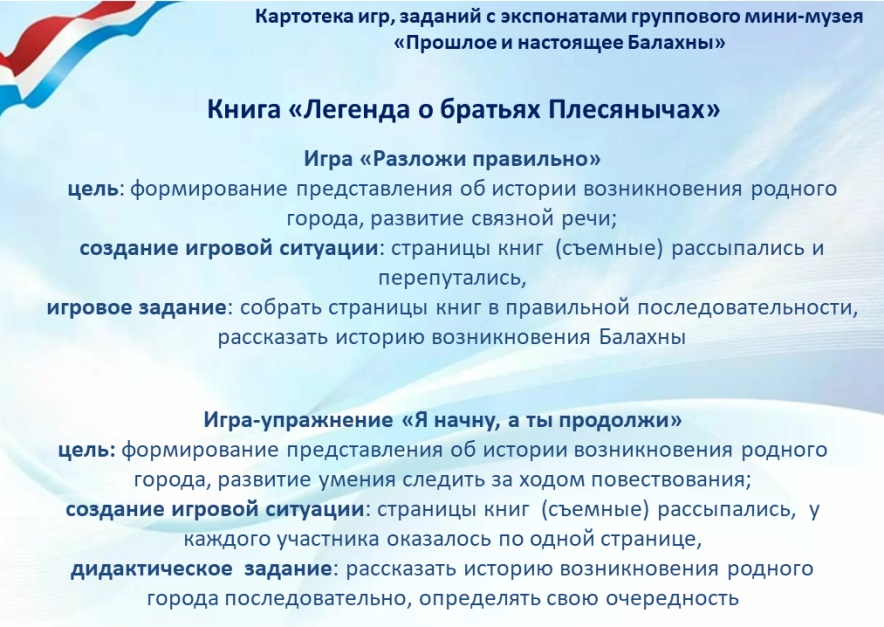 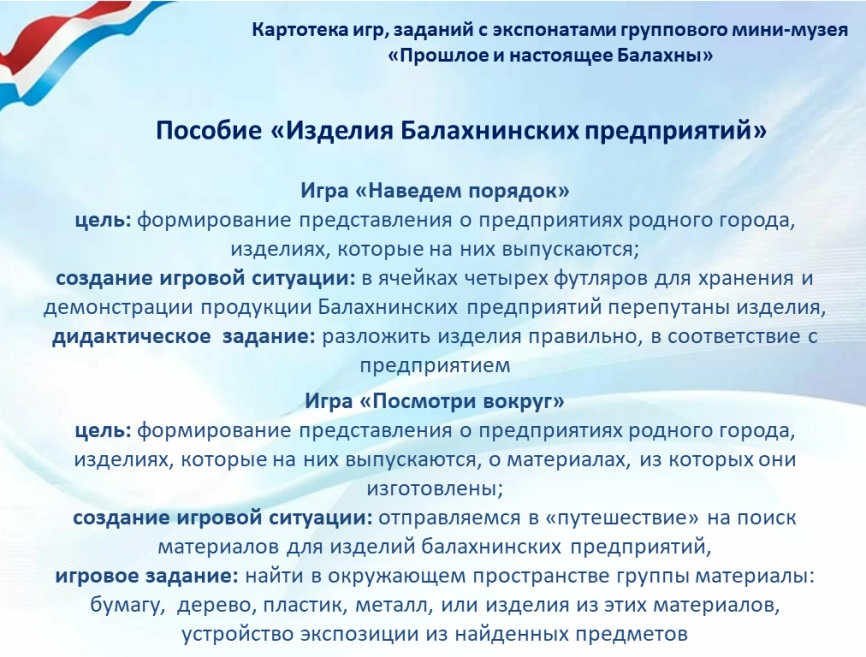 Исполнительский этап
Формирование у старших дошкольников представлений в рамках реализации перспективного плана работы по патриотическому воспитанию
( тематические блоки «Родной город», «Родная природа», «Родная страна», «Родная культура»)
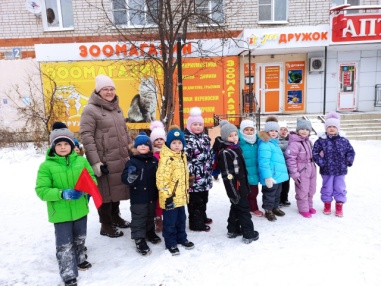 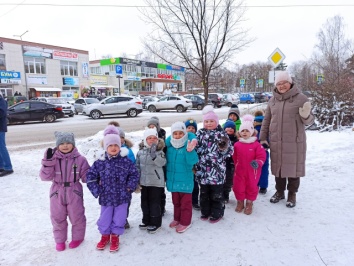 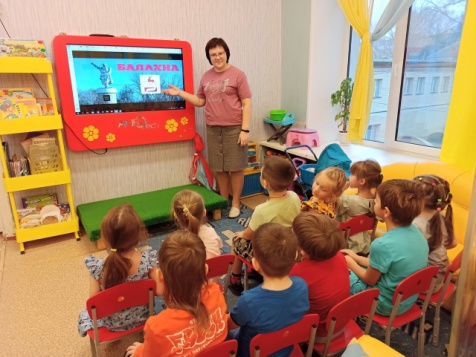 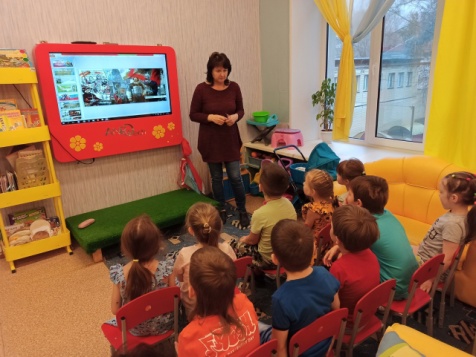 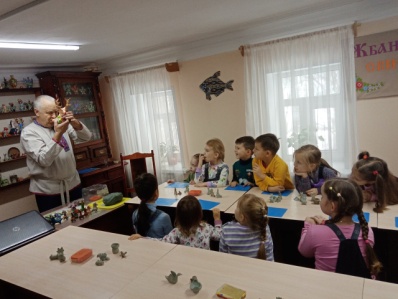 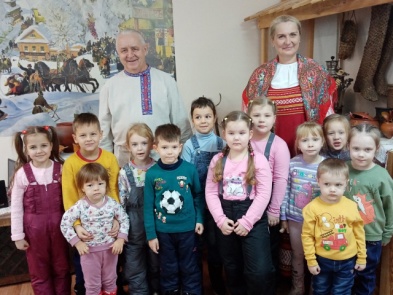 Беседы, познавательные рассказы воспитателя, просмотр презентаций о родном городе, стране
Экскурсии по родному городу, в краеведческий музей
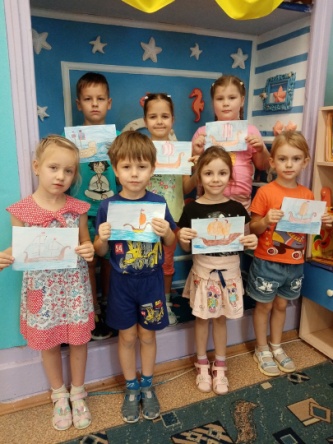 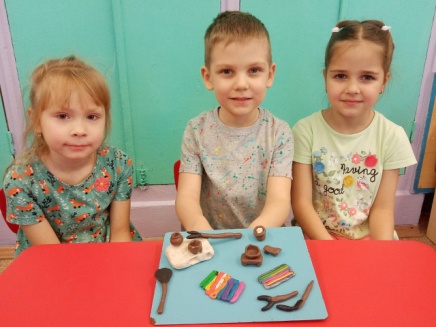 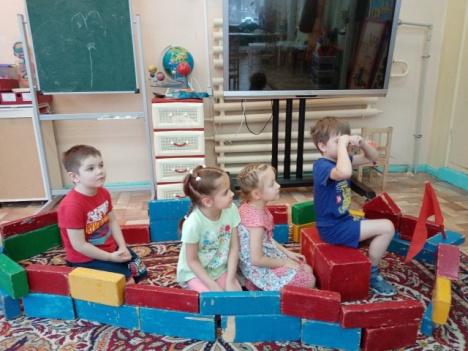 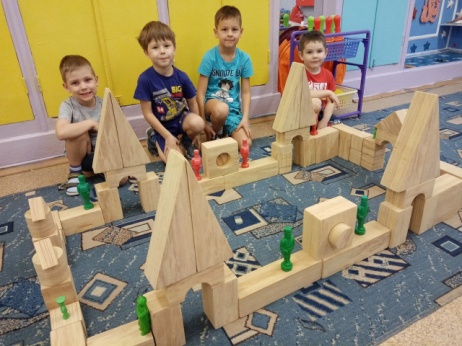 Продуктивная деятельность
Игровая  деятельность
Исполнительский этап
Реализация проекта по организации группового мини-музея «Прошлое и настоящее родного города»
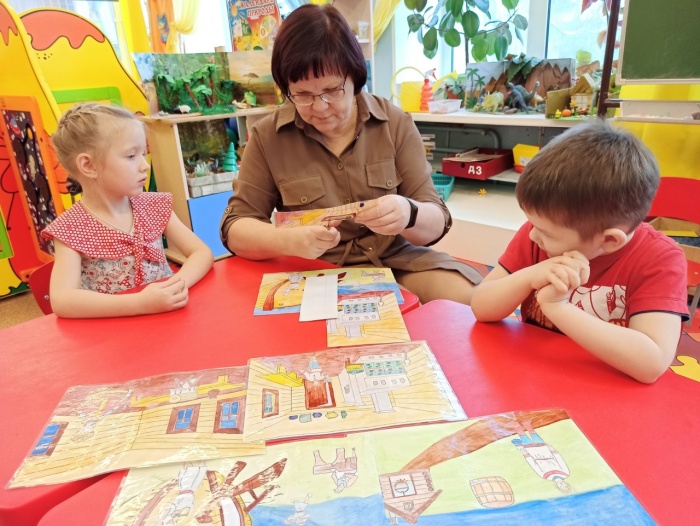 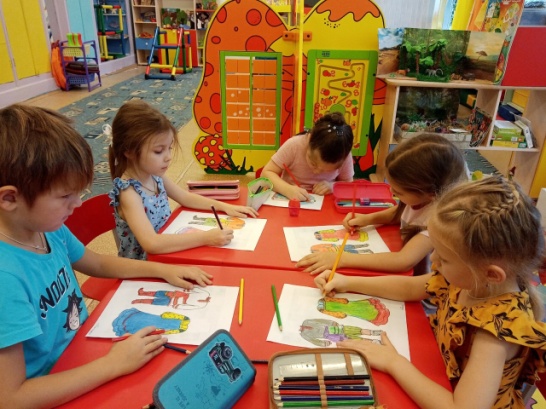 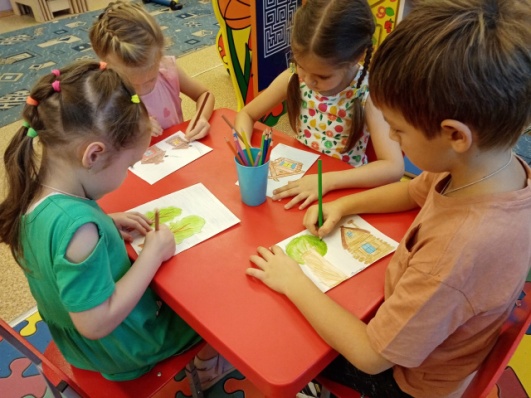 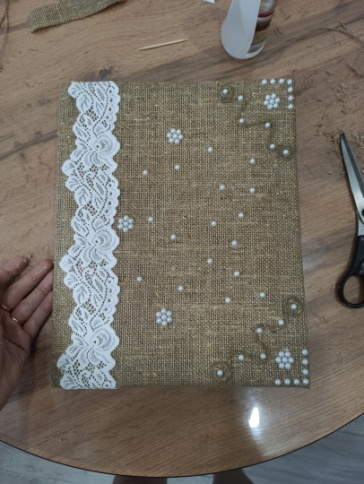 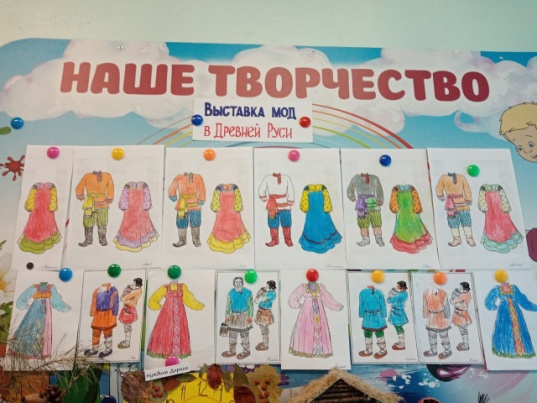 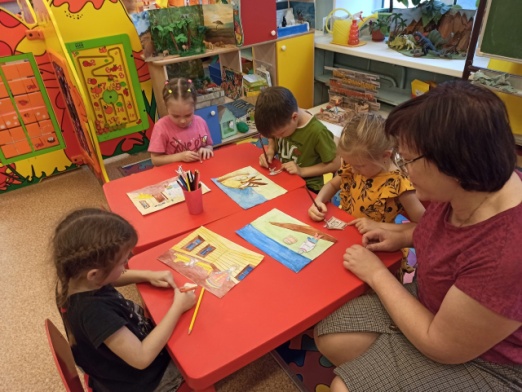 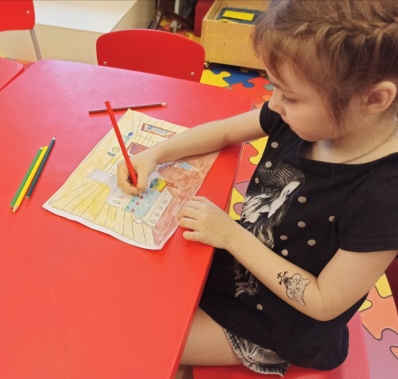 Создание страниц книги «Легенда о братьях Плесянычах»
Создание пазлов «Ремесла старой Балахны»
Совместная деятельность по созданию экспонатов мини -музея
Исполнительский этап
Реализация проекта по организации группового мини-музея «Прошлое и настоящее родного города»
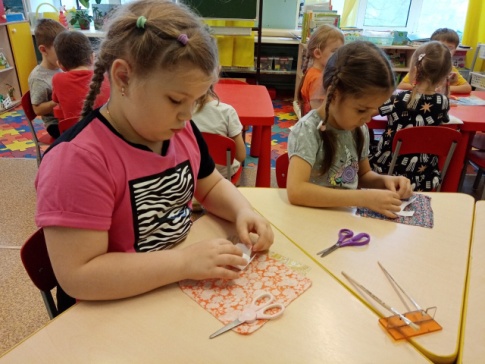 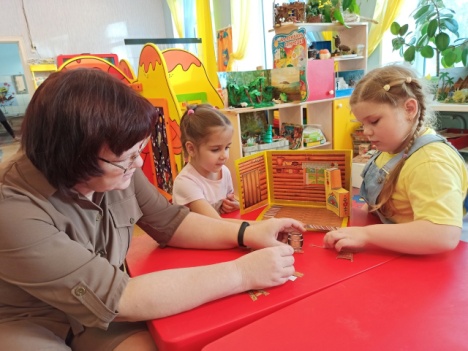 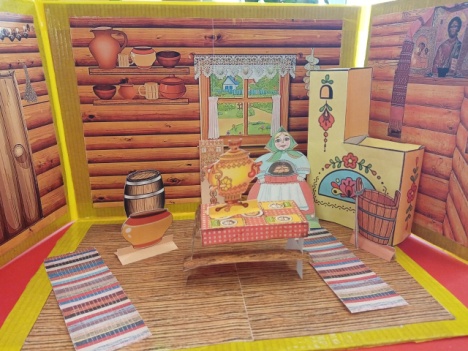 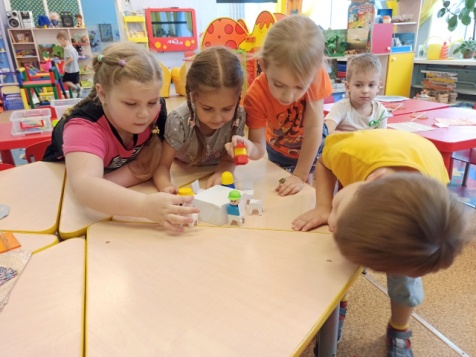 Создание макета русской избы деревеньки Курзы
Совместная деятельность по созданию экспонатов мини -музея
Исполнительский этап
Реализация проекта по организации группового мини-музея «Прошлое и настоящее родного города»
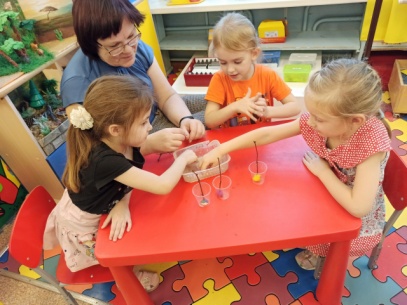 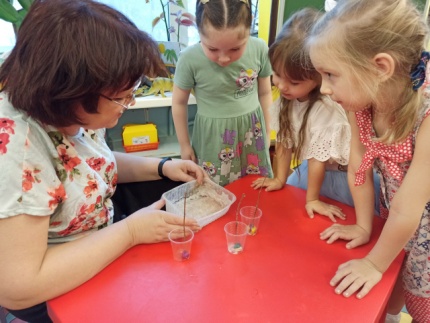 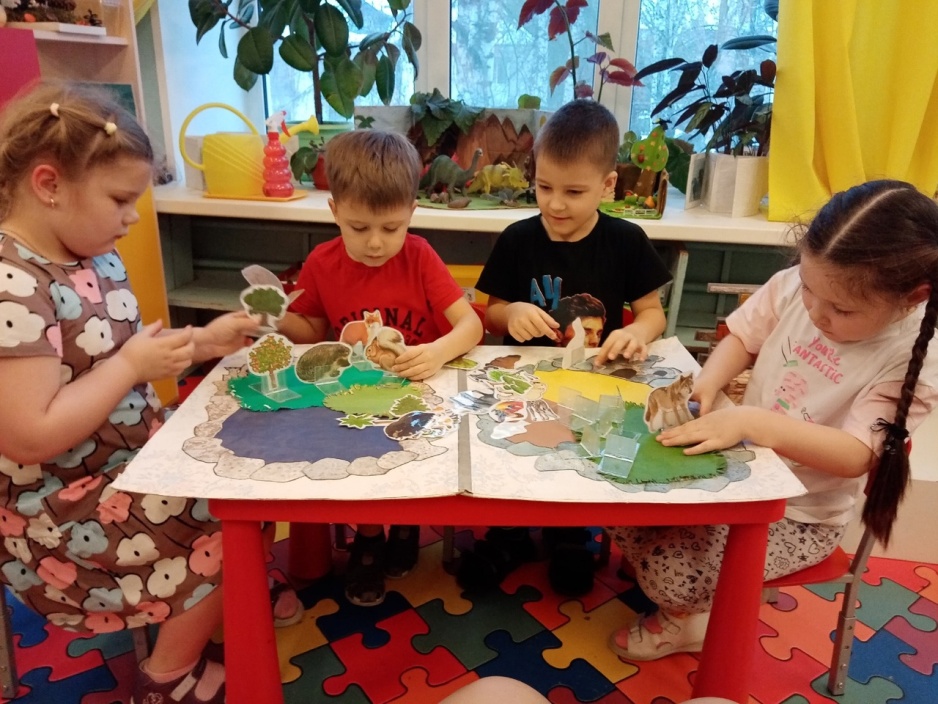 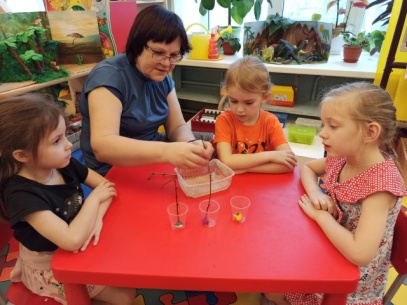 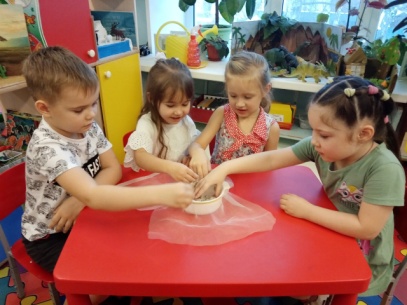 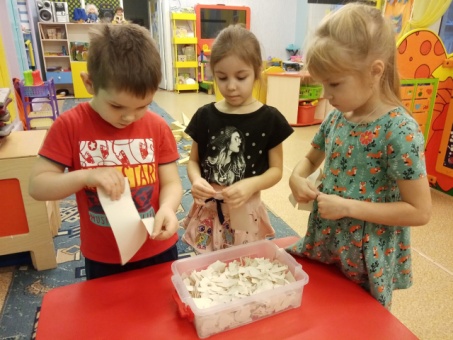 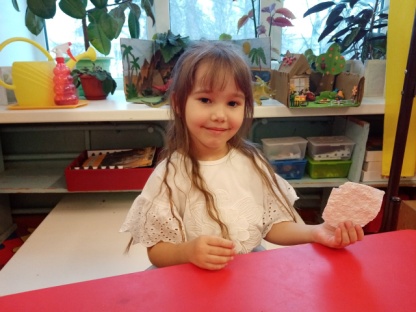 Создание макета «Уголок родной природы»
Опыты по получению соли, бумаги
Совместная деятельность по созданию экспонатов мини -музея
Исполнительский этап
Групповой мини-музея «Прошлое и настоящее родного города»
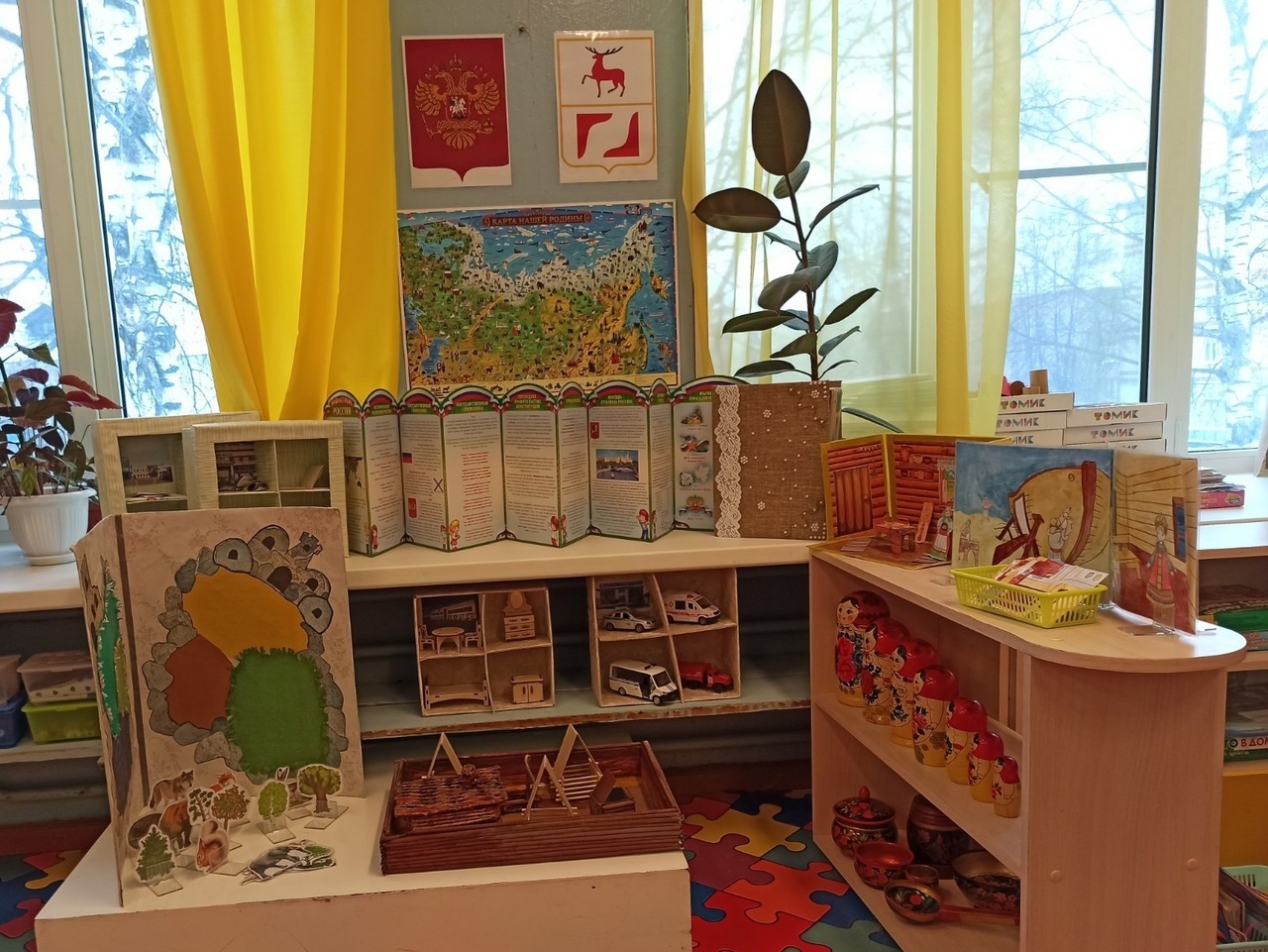 Исполнительский этап
Игры и задания с экспонатами  
группового мини-музея «Прошлое и настоящее родного города»
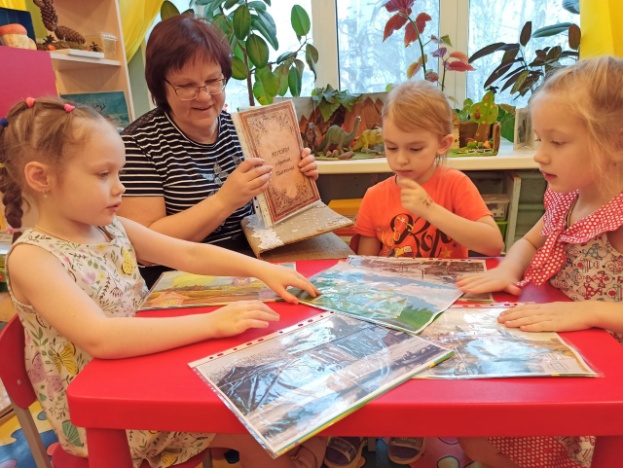 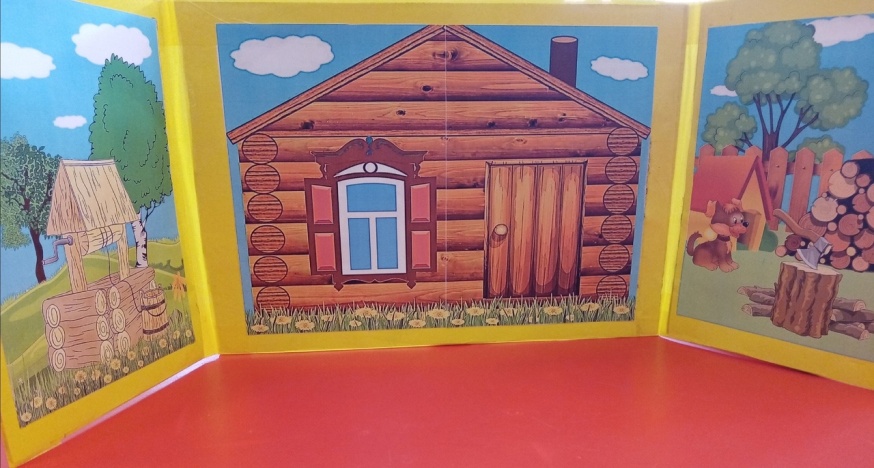 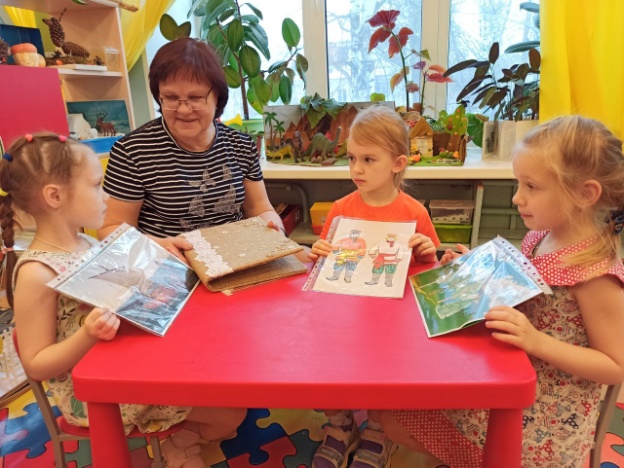 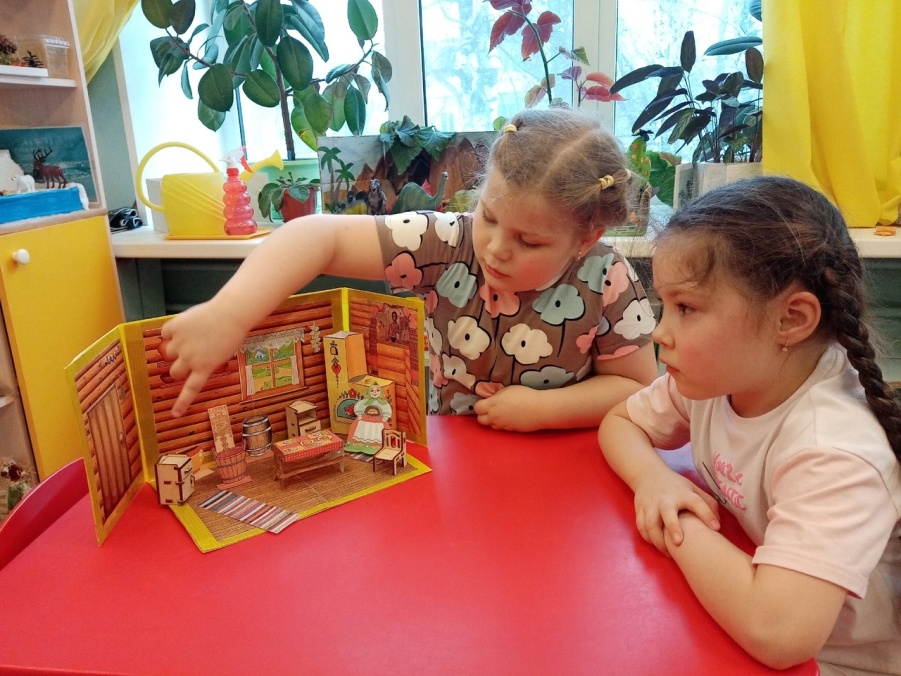 книга «Легенда о братьях Плесянычах»: 
игры-упражнения «Разложи правильно», «Составь рассказ», «Я начну, а ты продолжи»
Макет русской избы деревеньки Курзы: игры «Что лишнее», «Что изменилось»
Исполнительский этап
Игры и задания с экспонатами  
группового мини-музея «Прошлое и настоящее родного города»
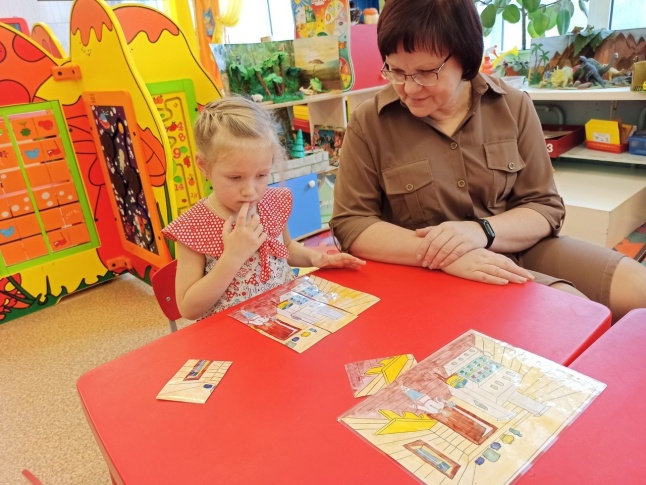 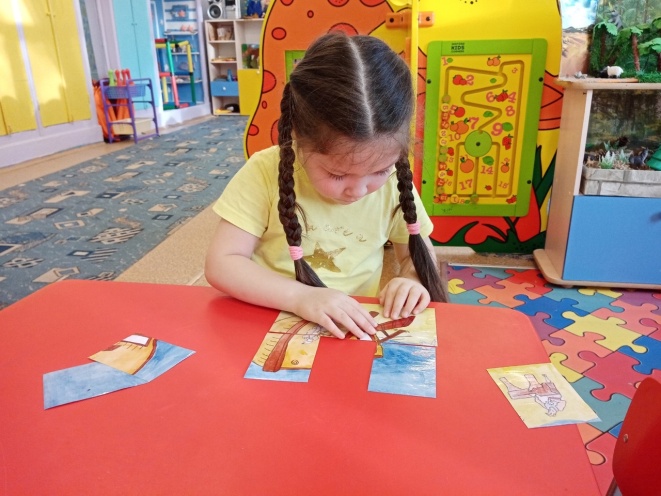 Пазлы «Ремесла старой Балахны»: игры- упражнения «Собери картинку», «Путаница»
Исполнительский этап
Игры и задания с экспонатами  
группового мини-музея «Прошлое и настоящее родного города»
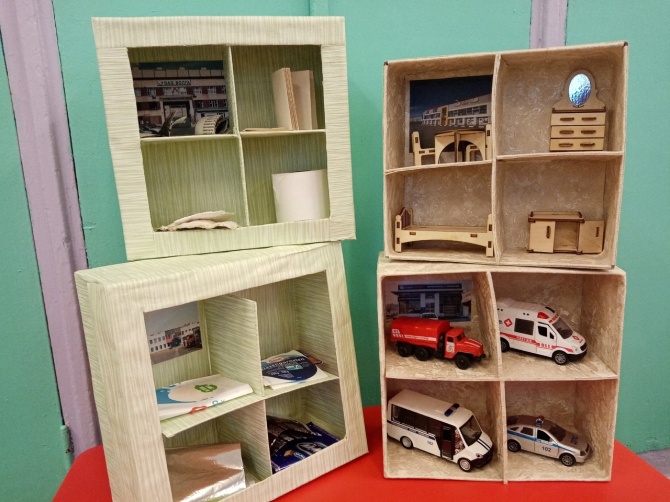 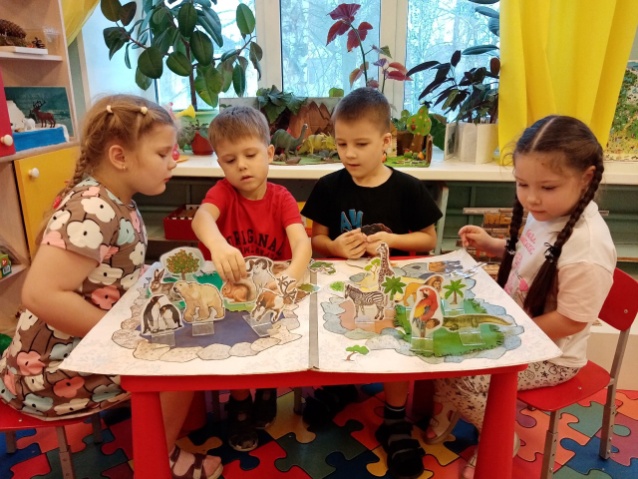 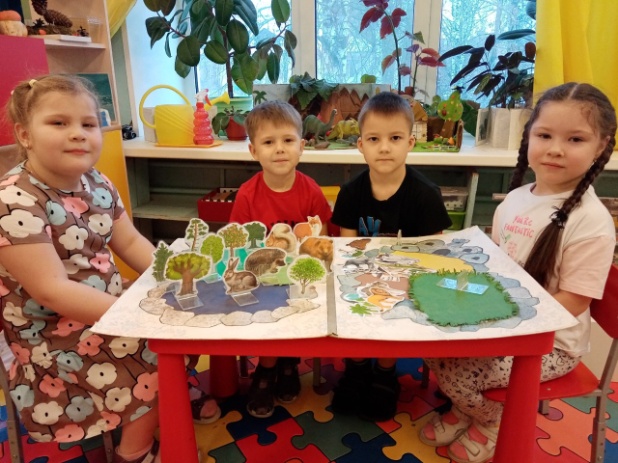 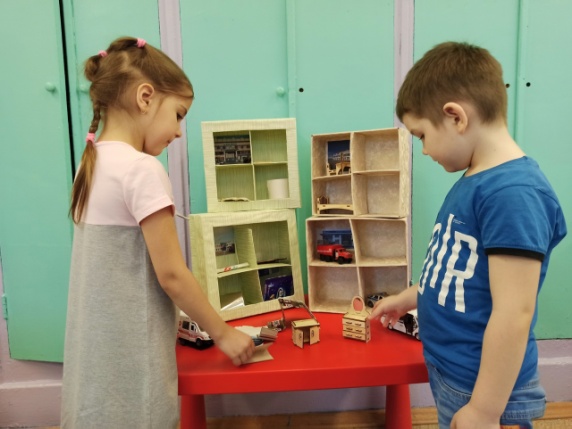 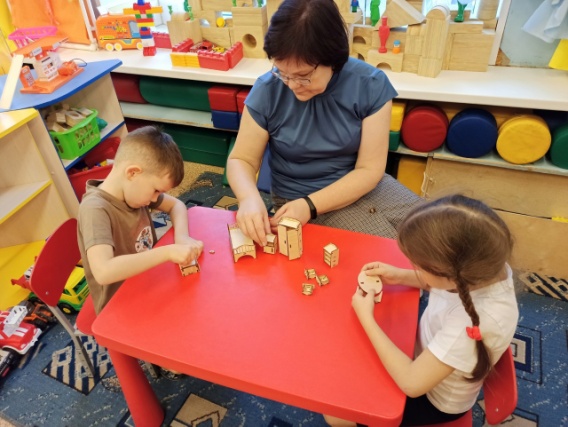 Пособие «Изделия балахнинских предприятий»: игры «Путаница», «Посмотри вокруг»
Экспозиция «Уголок родной природы»: игра «Заблудились», «Путаница»
Исполнительский этап
Взаимодействие с семьями воспитанников
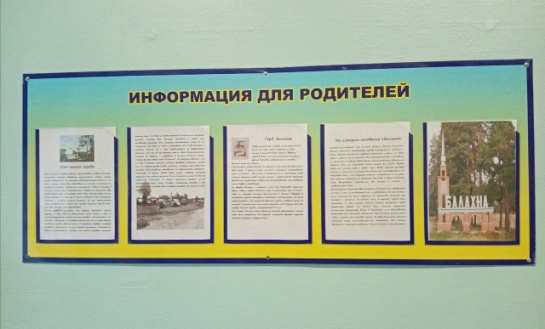 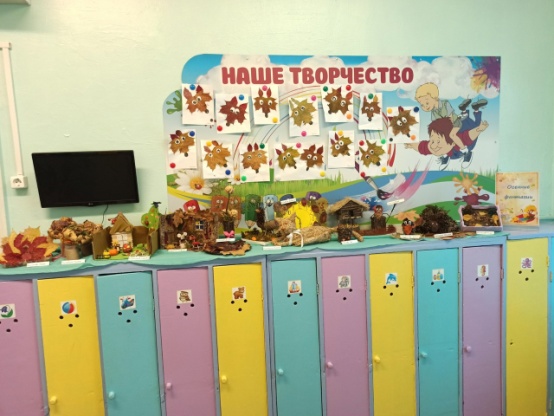 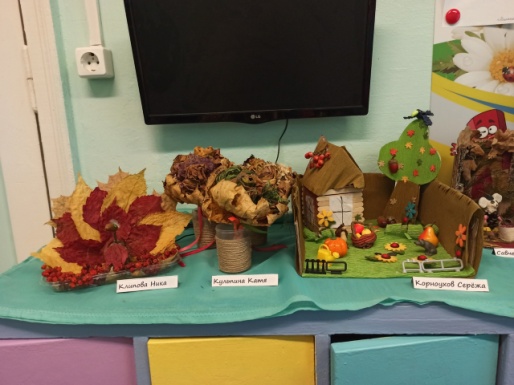 Оформление наглядного материала для родителей
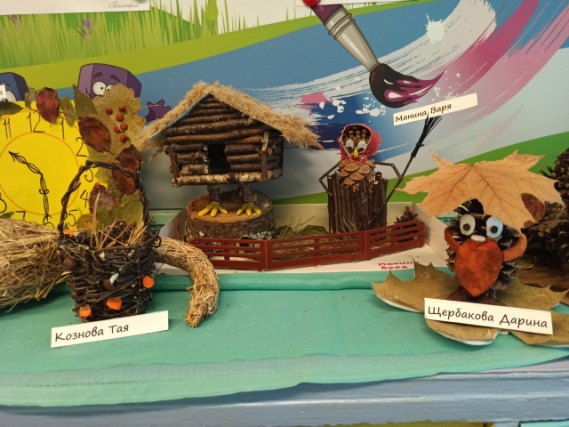 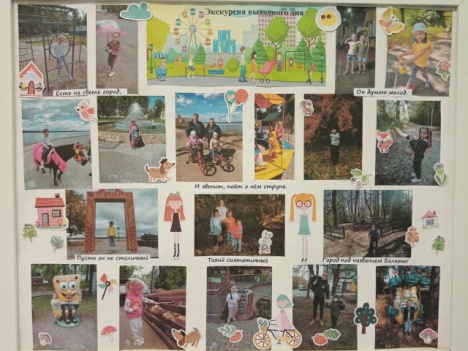 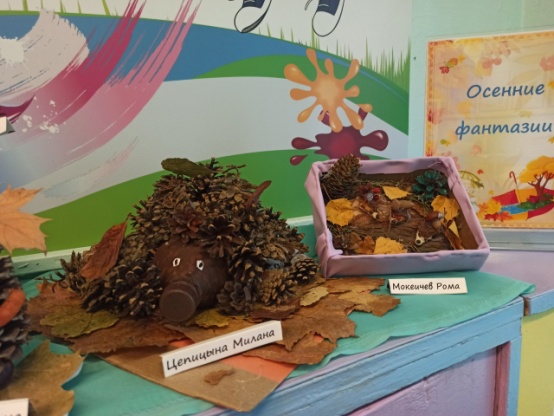 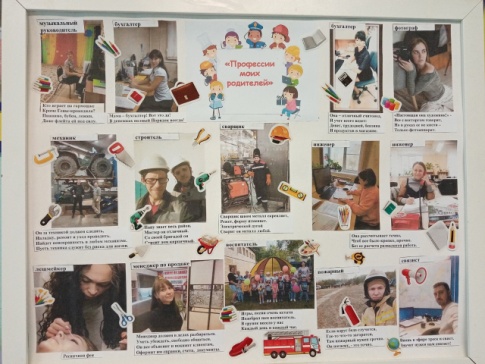 Организация выставки совместных творческих работ «Уголок родной природы»
Организация фотовыставок
Исполнительский этап
Взаимодействие с семьями воспитанников
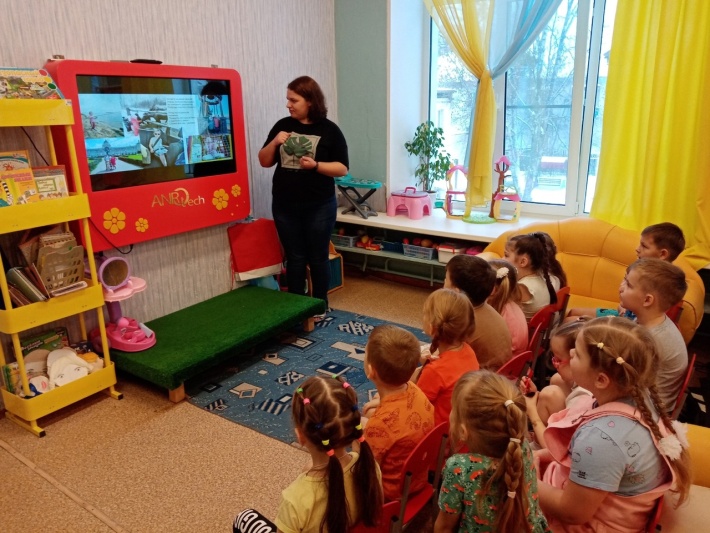 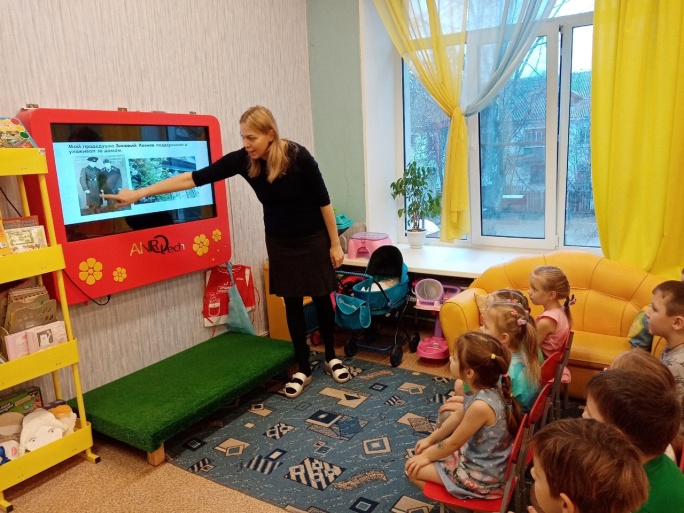 Просмотр презентаций «Семейные реликвии», «Семейная родословная»
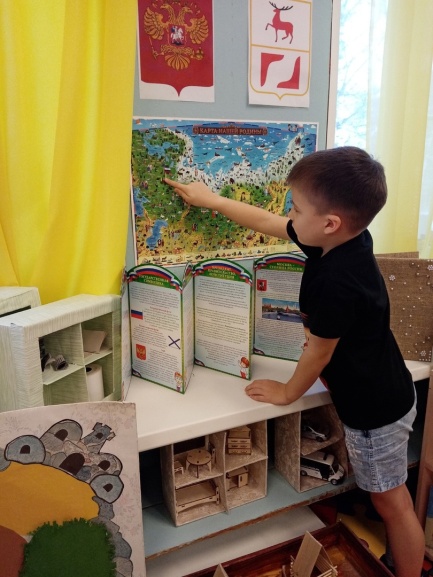 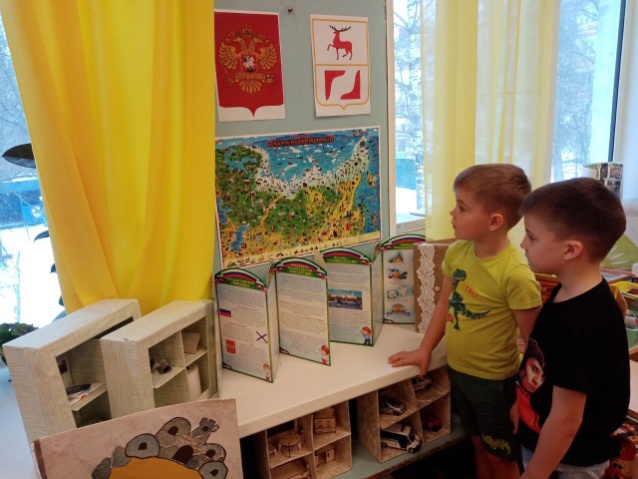 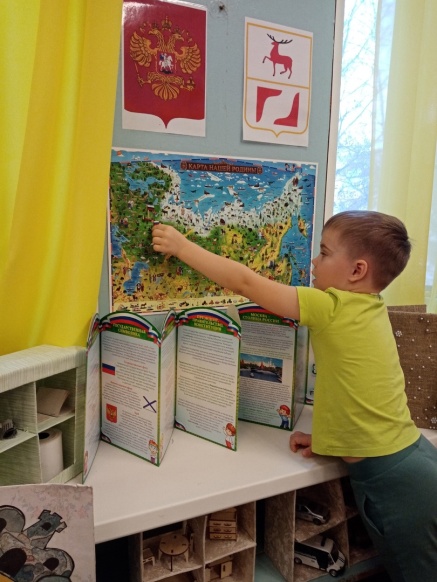 Работа с картой России: показ на карте места, откуда родом предки того или иного ребенка, обозначение их флажками
Результативность профессиональной педагогической деятельности и достигнутые эффекты
Дети: наблюдается динамика в формировании представлений о родном городе, родной природе, родной культуре, происходит формирование представлений о родной стране, появился интерес к родному городу, к родной семье как неотъемлемой части культуры родного города и страны, что объясняется позицией ребенка как субъект образовательных отношений: в совместной деятельности со взрослым планирует содержание будущего мини-музея, участвует в создании экспонатов, активно использует их в игровой деятельности

Родители: произошло  формирование представления об истории родного города, непосредственное включение в деятельность по ознакомлению с родным городом ( совместные экскурсии, ритуал «Наши гости», коллекции «Семейные реликвии»),  с родной страной через ознакомление  с историей семьи (создание коллекции «Семейная родословная», «Семейные реликвии»)

РППС: организация группового мини-музея «Прошлое и настоящее Балахны» при активном участии детей и родителей
Диапазон личного вклада в развитие дошкольного образования и степень новизны
Разработан перспективный план работы по патриотическому воспитанию старших дошкольников
Разработан проект «Групповой мини-музей «Прошлое и настоящее родного города»
Создана картотека «Игры и задания с экспонатами музея «Прошлое и настоящее родного города»
Разработаны конспекты  совместной деятельности детей и взрослых по формированию представлений о прошлом и настоящем родного города «Старая легенда», «А был ли Балахнинский кремль», «Путешествие в прошлое родного микрорайона: деревнька Курза», «Всегда у нас в почете был мастеровой народ» (4)
Создан банк информационного материала для родителей «История Балахны»
Организован групповой мини-музей «Прошлое и настоящее Балахны»,  экспонаты музея
Сухомлинский В.А. Как воспитать настоящего человека. Педагогическое наследие / Сост. О.В. Сухомлинская
. —— М.: Педагогика 1990.
Байдина Е.А. Мини-музей в ДОУ как средство патриотического воспитания» //Справочник старшего воспитателя. – 2013. - № 2.
Малюшова, Н. Здравствуй, музей [Текст] / Н. Малюшова // Дошкольное воспитание. -2009. - N11. - С. 24-29


3. Рыжова Н., Логинова Л., Данюкова А. Мини-музей в детском саду. М: Линка-Пресс, 2008


4. Трунова, М. Секреты музейной педагогики: из опыта работы // Дошкольное воспитание. - 2006. - N 4. - С. 38-42.


5. Чумалова, Т. Музейная педагогика для дошкольников // Дошкольное воспитание. - 2007. - N 10. - С. 44-50.
Контактная информация 

Малютина Наталья Анатольевна
МБДОУ «Детский сад № 20»
606408, Нижегородская область, 
 г. Балахна, ул. 1 Мая, д.5 Б
    Тел/факс. 8 - 831-44-4-78-55                
Е-mail:  ds-20@mail.ru
Картотека игр, заданий с экспонатами группового мини-музея «Прошлое и настоящее Балахны»
Книга «Легенда о братьях Плесянычах»
Игра «Разложи правильно»
цель: формирование представления об истории возникновения родного города, развитие связной речи; 
создание игровой ситуации: страницы книг  (съемные) рассыпались и перепутались, 
игровое задание: собрать страницы книг в правильной последовательности, рассказать историю возникновения Балахны
Игра-упражнение «Я начну, а ты продолжи»
цель: формирование представления об истории возникновения родного города, развитие умения следить за ходом повествования; 
создание игровой ситуации: страницы книг  (съемные) рассыпались,  у каждого участника оказалось по одной странице,  
дидактическое  задание: рассказать историю возникновения родного города последовательно, определять свою очередность
Картотека игр, заданий с экспонатами группового мини-музея «Прошлое и настоящее Балахны»
Пазлы «Ремесла древней Балахны»
Игра «Собери картинку»
цель: формирование представления о старинных ремеслах Балахны: солеварении, кружевоплетении, кораблестроении, изготовлении изразцов; дидактическое задание: собрать из пазлов целостное изображение на основе образца
Игра «Путаница»
 цель: формирование представления о старинных ремеслах Балахны, развитие умение собирать из пазлов целостное изображение без образца; создание игровой ситуации: пазлы рассыпались и перепутались, дидактическое задание: собрать целостное изображение из пазлов
Картотека игр, заданий с экспонатами группового мини-музея «Прошлое и настоящее Балахны»
Пособие «Изделия Балахнинских предприятий»
Игра «Наведем порядок»
цель: формирование представления о предприятиях родного города, изделиях, которые на них выпускаются; 
создание игровой ситуации: в ячейках четырех футляров для хранения и демонстрации продукции Балахнинских предприятий перепутаны изделия, дидактическое  задание: разложить изделия правильно, в соответствие с предприятием
Игра «Посмотри вокруг»
цель: формирование представления о предприятиях родного города, изделиях, которые на них выпускаются, о материалах, из которых они изготовлены; 
создание игровой ситуации: отправляемся в «путешествие» на поиск материалов для изделий балахнинских предприятий, 
игровое задание: найти в окружающем пространстве группы материалы: бумагу,  дерево, пластик, металл, или изделия из этих материалов, устройство экспозиции из найденных предметов